МБОУ «Акташская СОШ им. Ст. Мохова»Семинар«Формирующее оценивание. Инструменты»
Подготовили:
Михайлова Н. В. 
Цыбульских Л. Р.
Петрова Л. Л. 
Курамагомедова В. И.
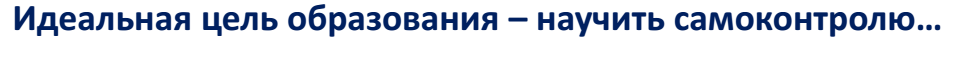 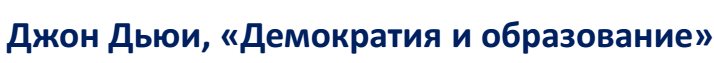 Два вида оценивания
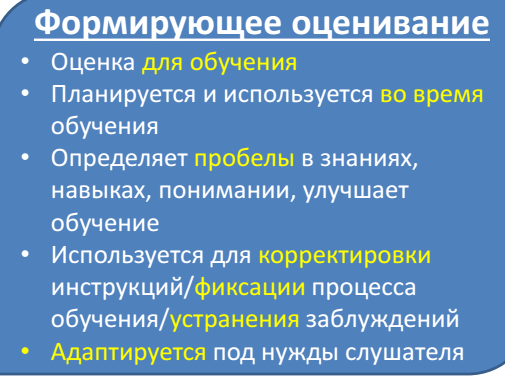 Формирующее оценивание позволяет учителю:
четко сформулировать образовательный результат, подлежащий формированию и оценке в каждом конкретном случае, и организовать в соответствии с этим свою работу;
 сделать учащегося субъектом образовательной и оценочной деятельности;
Педагог становится помощником обучающегося, менеджером учебного процесса вместо носителя знаний
Формирующее оценивание для обучающегося:
видит свой учебный прогресс, 
чувствует ответственность за свою учебную работу, 
стремится выполнять ее качественно, 
понимает и использует связи между учебной программой, учебными мероприятиями и оцениванием, 
формулирует свои учебные ожидания, а затем определяет оправдались ли они, 
может завершить освоение материала раньше и перейти к освоению углубленной программы, 
готов к учебе на протяжении всей жизни.
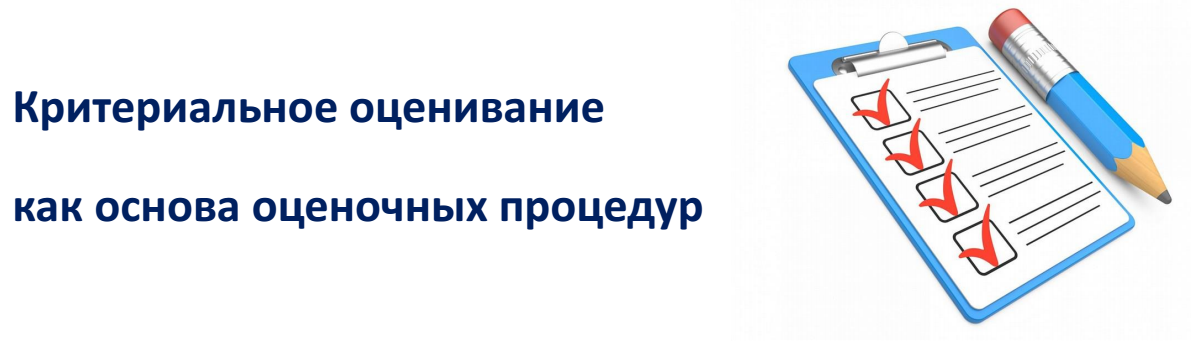 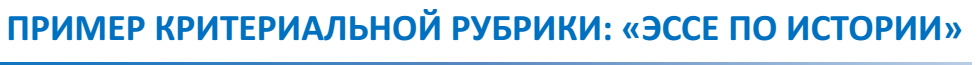 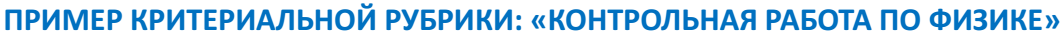 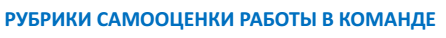 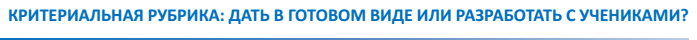 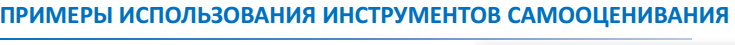 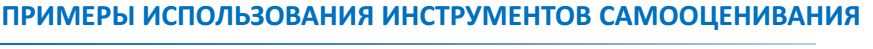 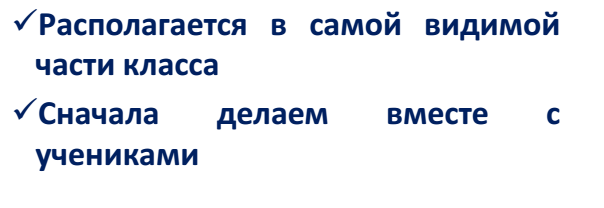 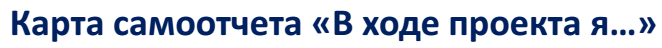 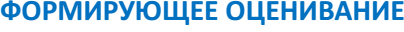 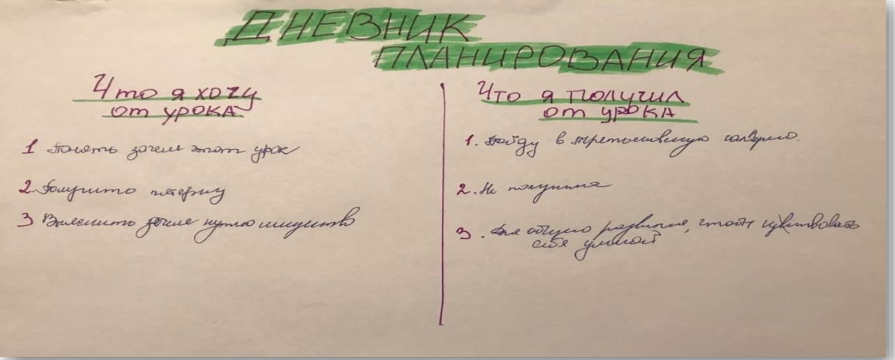 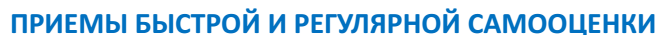 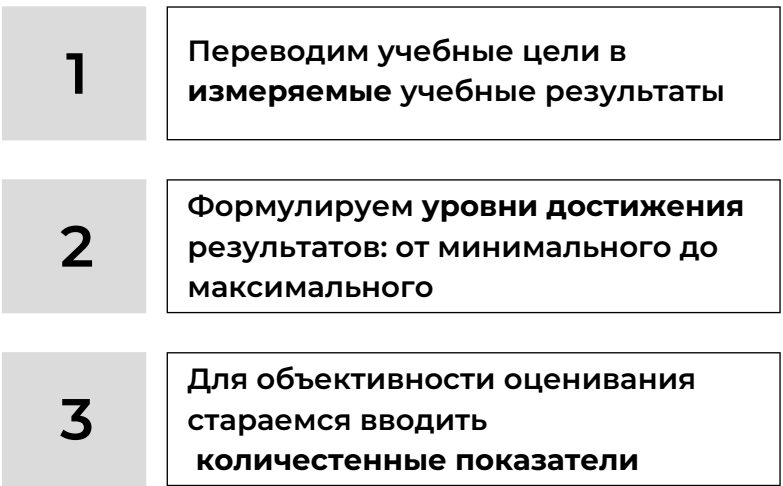 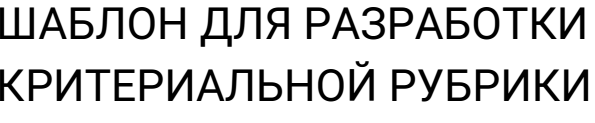 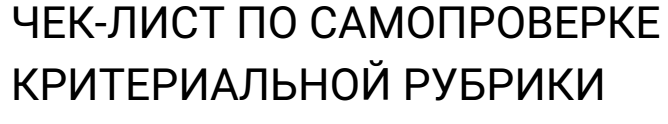 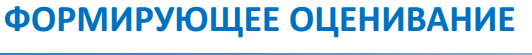 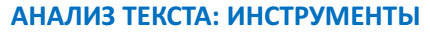 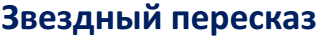 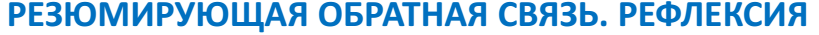 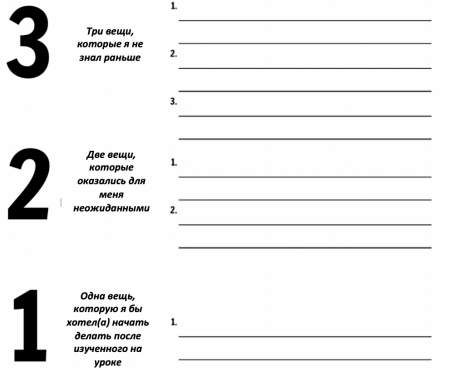